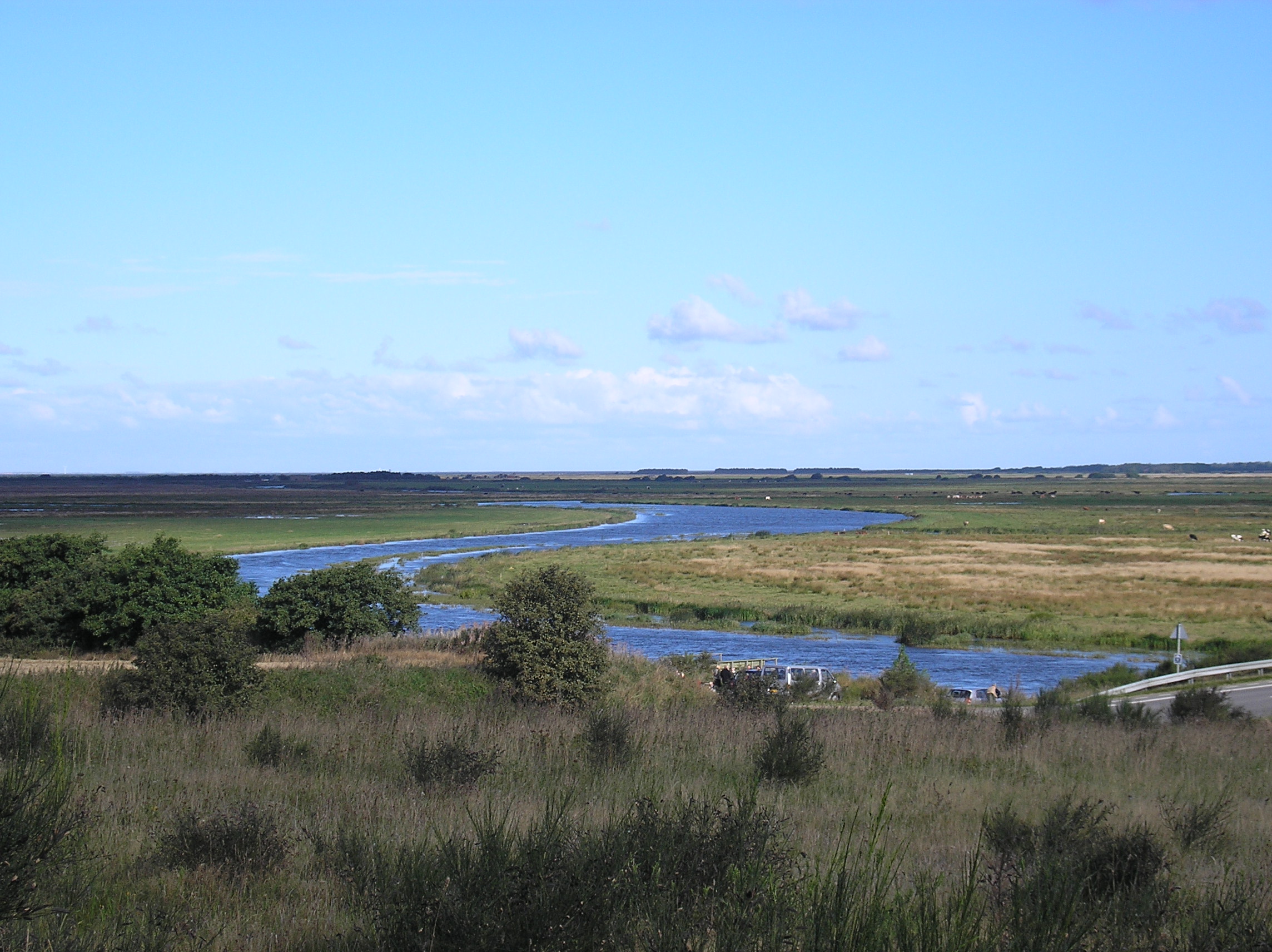 NATURENS RIGE som
Naturkommune?
Vi er midt i en biodiversitetskrise
FN’s biodiversitetspanel konkluderede i maj 2019, at fjerdedel af verdens arter er truet af udryddelse

Det sker hurtigere end i de seneste 10 mio. år

Vi er i gang med den 6. masseudryddelse af arter
Hvorfor er tab af biodiversitet et problem?
”Problemet er ikke blot at selve arten forsvinder, men også den funktion, arten har. F.eks. insekter som bestøvere eller som føde for andre arter.”

Professor Anders Barfod
Århus Universitet
Også i Danmark står det skidt til:
90 procent af vores naturtyper og
39 procent af arterne under  Habitat-direktivet er i 
   ”ugunstig bevarings-    status”
(DCE status for dansk natur til EU 2014. Status 2019: Ingen ændring.)
Truede og sårbare arter i Ringkøbing-Skjern Kommune:
Rødliste-arters situation:

Forsvundet: 1
Kritisk truet: 6
Moderat truet: 35
Sårbar: 68
Næsten truet: 58
Hvilke artstyper:
Pattedyr: 1
Ynglefugle: 27
Ferskvandsfisk: 3
Hvirvelløse dyr: 34
Karplanter: 39
Laver: 12
Øvrige svampe: 52
EU og Danmark har forpligtet sig til at standse tabet af biodiversitet i 2020. Så det haster!
”De 98 danske kommuner, som med kommunalreformen overtog ansvaret for naturbeskyttelsen i det åbne land, har en central rolle i opfyldelsen af målet om at stoppe tabet af biodiversitet.” (Miljøstyrelsen)
Kommunen har en vision og et mål for naturen og biodiversiteten
”Naturen og den biologiske mangfoldighed skal være med til at danne rammen for folks livskvalitet og oplevelser samt for kommunens udvikling”.
Natur- og ressourcepolitikken
Omkring halvdelen af kommunerne har en naturpolitik. Vores tre nabokommuner har:
Herning fik en naturpolitik i 2008

Holstebro fik en naturpolitik i 2011

Varde fik en naturpolitik i 2017
En naturpolitik  kan:
Skaffe overblik over naturen og opgaverne

Fokusere indsatsen

Hjælpe med at prioritere midlerne, så man får mest biodiversitet for pengene
Herning Kommune (31 sider)
I naturpolitikken fra 2008/2013  fastsattes 10 mål. Ved evaluering i 2019 var 8 af de 10 mål nået

Fokuserer især på 70 udvalgte arter, hvis levesteder løbende forbedres

Evaluerer indsatsen hvert år og fremlægger status offentligt
Holstebro Kommune (55 sider)
Naturpolitikken beskriver 4 naturtyper: Skove. Natur på land. Søer og vandløb. Hav, kyst og fjord

Hver naturtype beskrives nøje, inklusive udfordringer og ansvarsarter

For hver naturtype sættes konkrete mål og delmål for handlinger og drift med fokus på biologisk mangfoldighed
Varde Kommune (26 sider)
Naturpolitikken er beskrevet i 8 indsatsområder

Målet er at standse tabet af biodiversitet, løfte den kommunale indsats og øge viden om naturen

Der laves en handlingsplan hvert 3. år

Naturpolitikken tog afsæt i et natur-seminar for politikere, embedsmænd og Grønt Råd med faglige oplæg. Det gentages hvert år
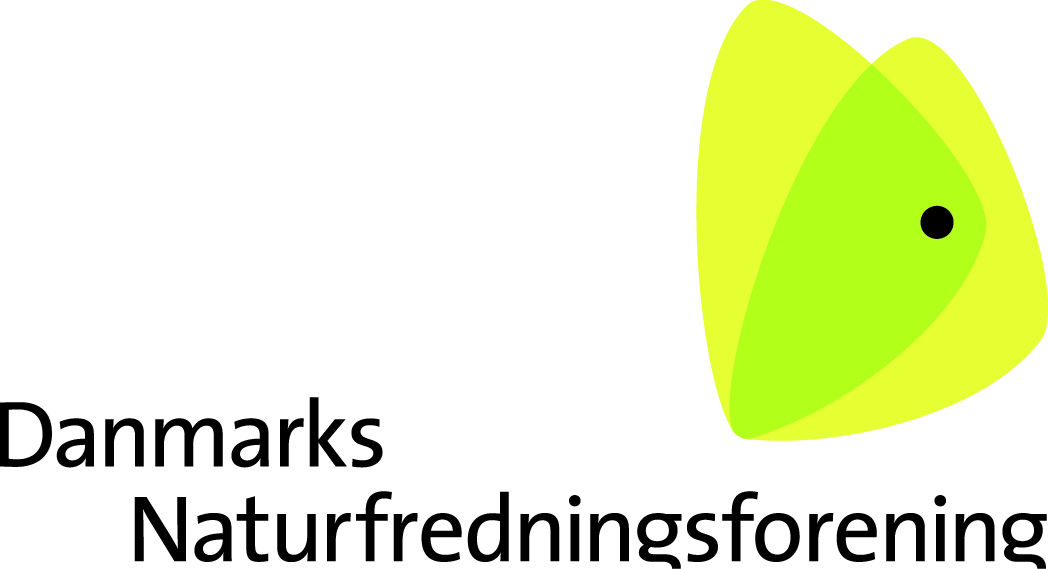 DN har iværksat en kampagne for at få flere kommuner til at blive Naturkommuner, dvs. lave en naturpolitik og handlingsplaner 

En naturpolitik kan fremme den biologiske mangfoldighed og give meget mere kvalitet i naturen

En naturpolitik kan give PR overfor borgere og turister, fremme  deres bevidsthed og viden om kommunens natur-kvaliteter
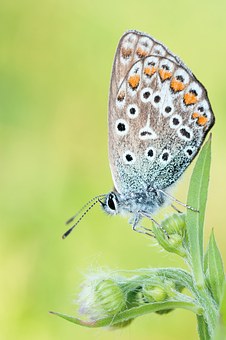 Ingen krav eller kriterier fra DN
For at blive  Naturkommune stilles ingen krav fra DN om, at kommunen har store naturarealer eller afsætter konkrete ressourcer.
Kommunen skal heller ikke opfylde en række kriterier.
Hvad er en Naturkommune?
En Naturkommune vedtager en naturpolitik og regelmæssige handlingsplaner

En Naturkommune har natur og biodiversitet som en del af sit DNA og sin daglige praksis 

En Naturkommune arbejder strategisk og vidensbaseret for at skabe mere og rigere natur
Hvis vi vil være Naturkommune,hvordan kommer vi så i gang?
DN har i samarbejde med kommuner, KL og forskere produceret en masse materiale til kommuner, der vil i gang med arbejdet
Inspirationskataloget (40 s.)
En inspiration og vejledning til politikere og især administration

Beskriver 7 trin i  processen mod en naturpolitik

Trinene illustreres med eksempler fra kommuner, der har en naturpolitik
Virkemiddelkataloget (52 s.)
Beskriver de vigtigste mål i biodiversitets-forvaltningen og deres virkemidler

Virkemidler beskrives for en række forskellige natur-zoner

Er udarbejdet af forskere ved Aarhus og Københavns Universiteter
Pjece om kommunernes naturopgaver
DN’s pjece Kommunernes Naturopgaver er første samlede overblik over kommunernes naturopgaver og forpligtelser

Den viser, at mange af en Naturkommunes opgaver skal varetages ifølge lovgivningen
Elementer til en naturpolitik haves:
Kommuneplanen
Grønt Danmarkskort
Landskabskarakteranalysen
Natura 2000 planer
Listen over fredede områder
Kortlagte § 3 områder
Eksisterende plejeplaner
Liste over rødlistearter i kommunen
Liste over ansvarsarter i kommunen
En køreplan kunne være:
Udarbejd en naturpolitik (fastsæt f.eks. 10 mål som Herning). Brug DN’s inspirationskatalog som køreplan for det arbejde
Udarbejd herefter handlingsplan for et begrænset antal år (f.eks. 3 år som Varde Kommune)
Evaluér handlingsplanen 1 x årligt og send evalueringen i høring
Juster målsætninger og handlingsplaner efter høringen 
Udarbejd naturpolitikken parallelt med og integreret i kommuneplan-revisionen
Kommunen kan søge statsstøtte til nogle af naturplejeopgaverne:
I maj 2019 vedtog den daværende regering og DF en pulje på 112,7 mio. kr. til natur og truede arter
Der er afsat midler til at støtte kommunerne i at hjælpe rødlistearter og truede arter indenfor Grønt Danmarkskort
Er det ikke oplagt, at Naturens Rige bliver Naturkommune?
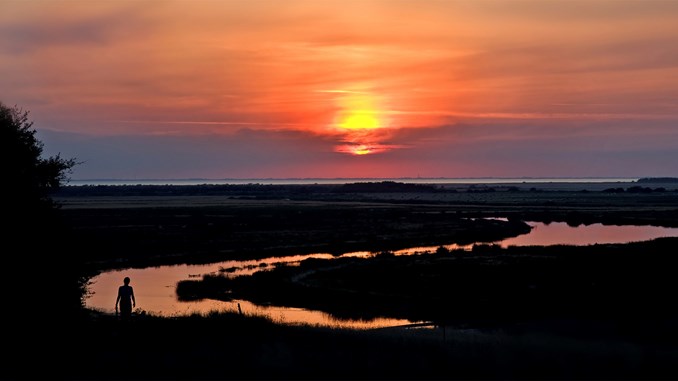